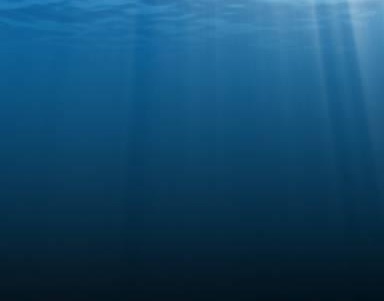 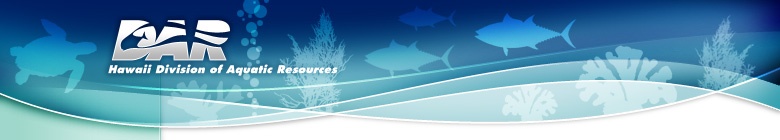 Use of Native Urchins as a Restoration Tool for Coral Reefs
Jono Blodgett
Dept. of Land and Natural Resources
Division of Aquatic Resources
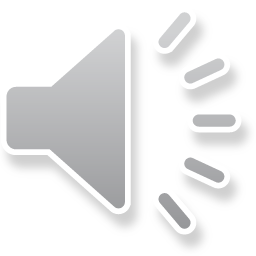 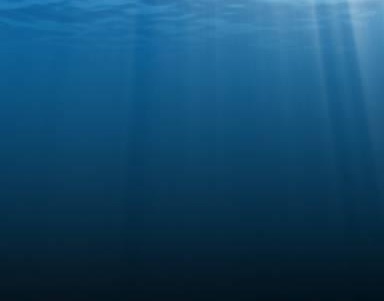 Introduction to the Enemy
Main species of concern:

Kappaphycus spp. 
Eucheuma spp.
Smothering Seaweed
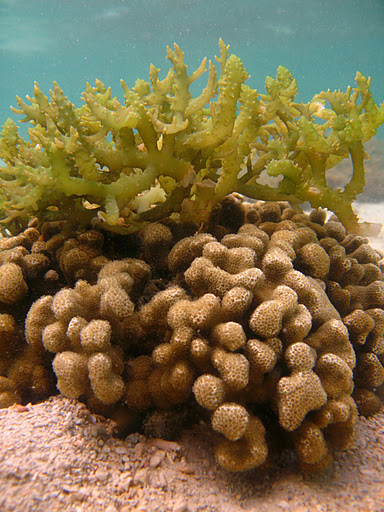 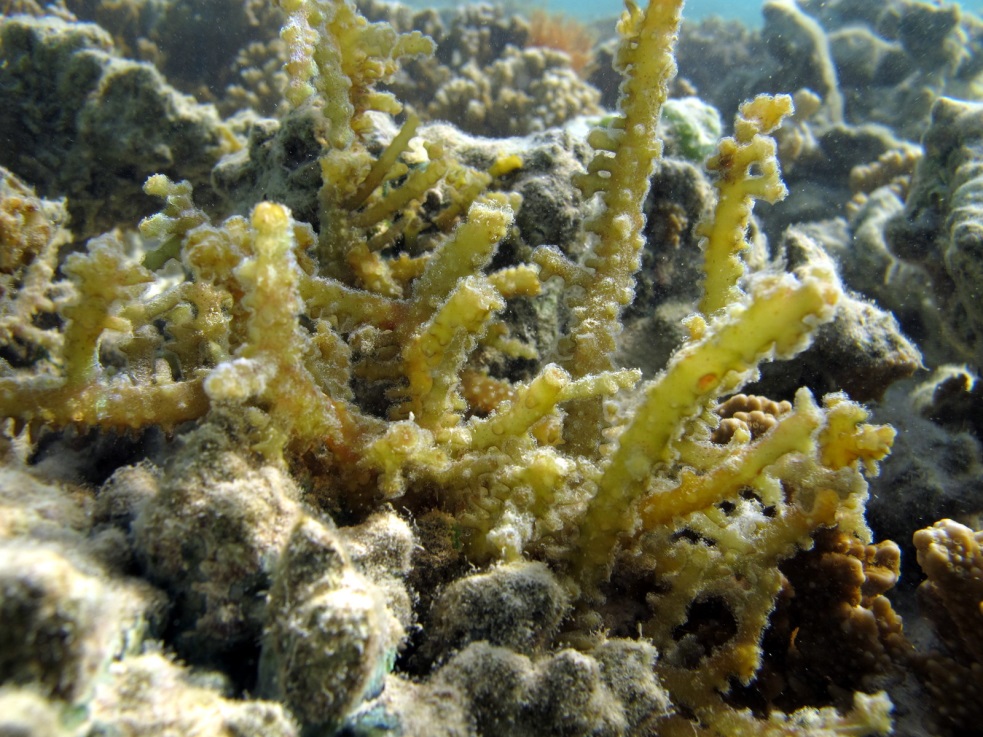 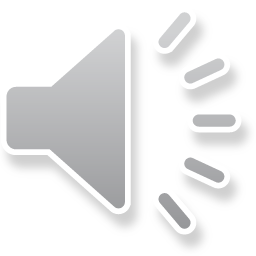 [Speaker Notes: Common name: Gorilla ogo and Smothering Seaweed
Both introduced as aquaculture candidate in 70’s from the Phillippines
Fills reef cracks & crevices; reducing habitat for fish & invertebrates
Overgrows and smothers native coral and algae
Accumulates on beaches, depressions & shallow areas]
Introduction to the Enemy
Main species of concern:
Gracilaria salicornia
Gorilla seaweed (ogo)




Acanthophora spicifera
Spiny or Prickly seaweed
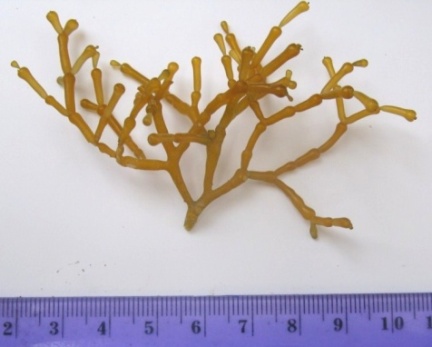 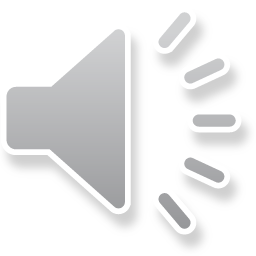 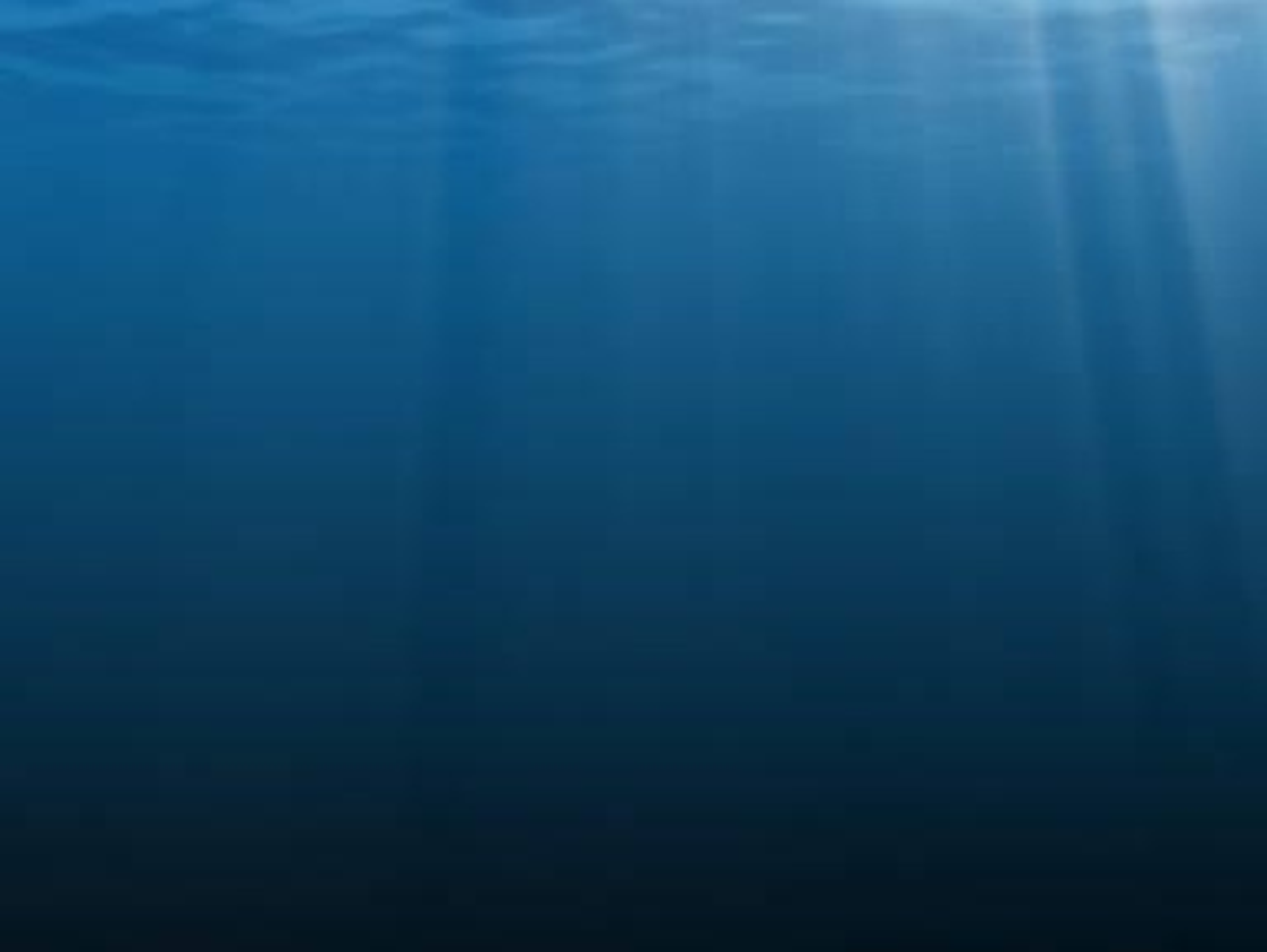 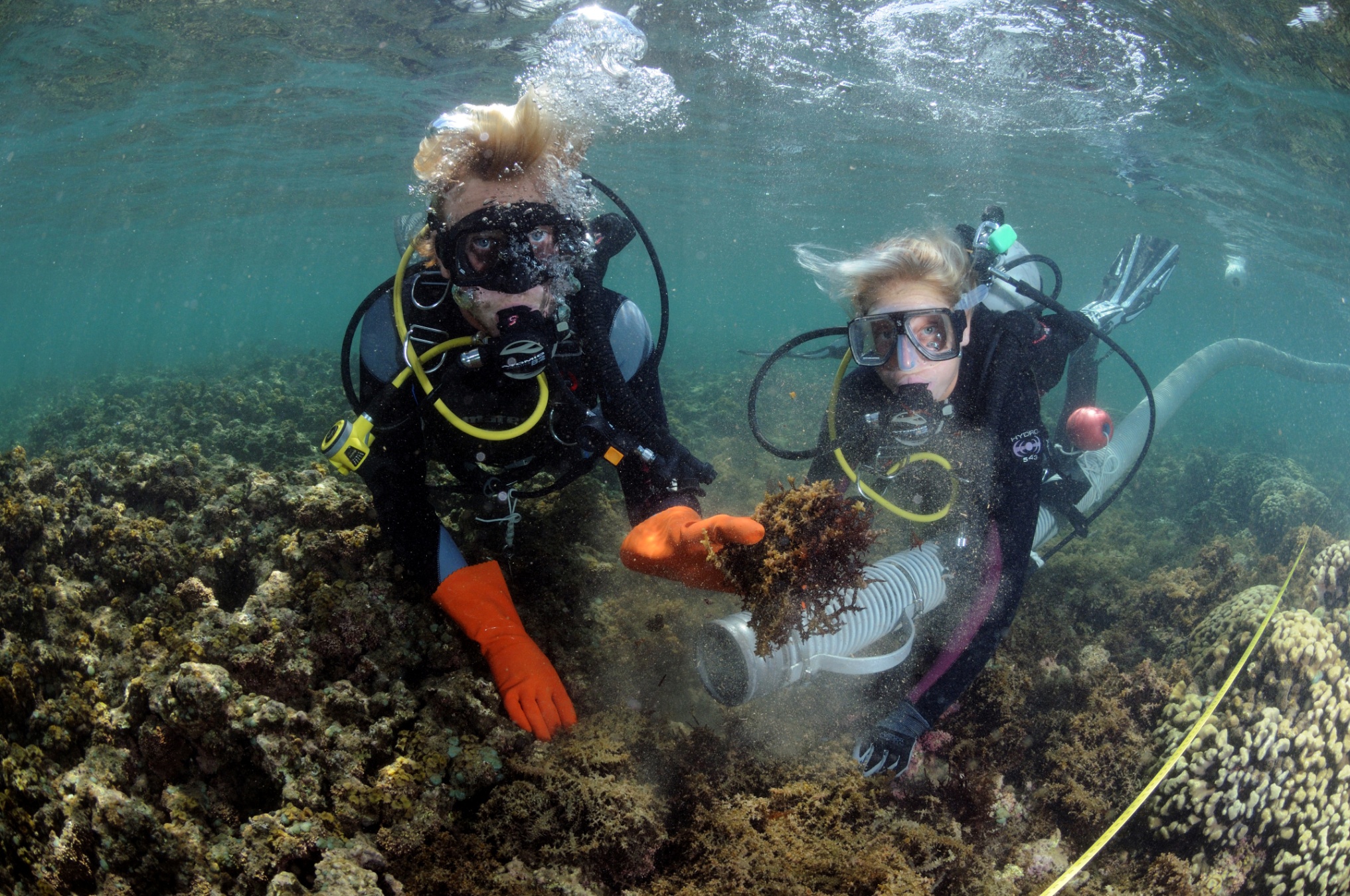 Photo: Sterling Kaya
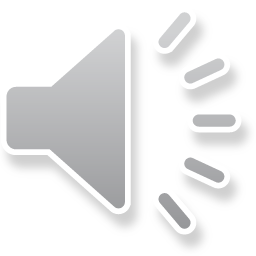 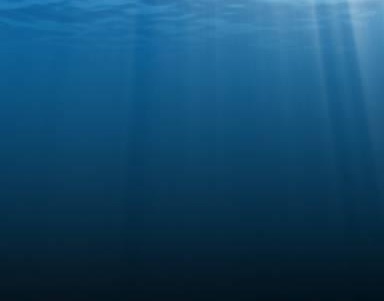 Algae Removal
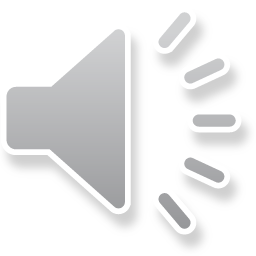 Juvenile Urchin Outplanting
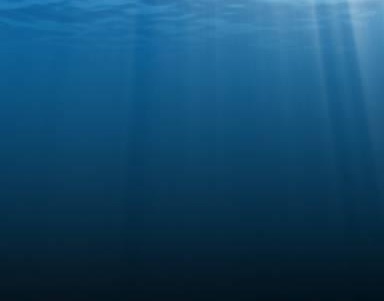 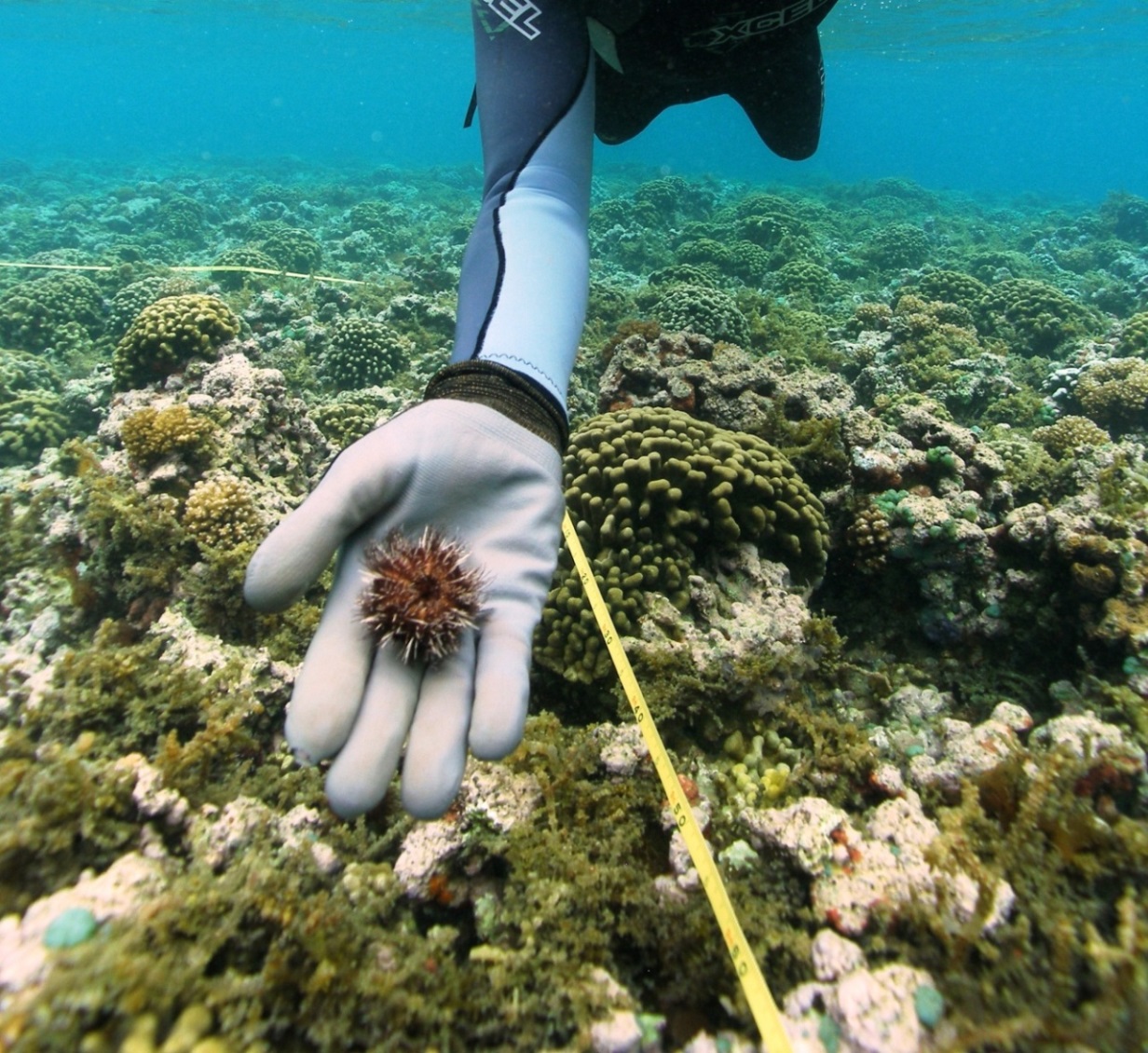 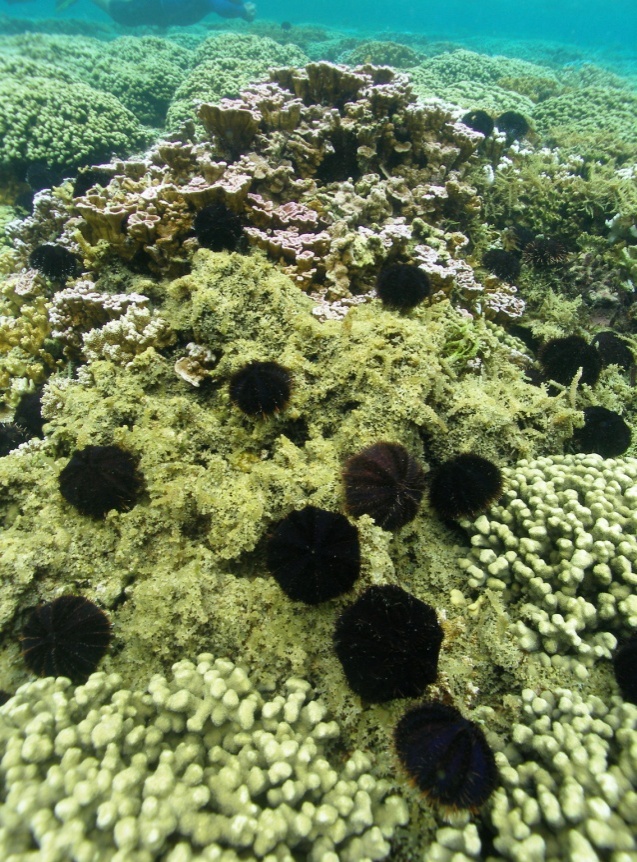 Collector Urchin, “hawae,” Tripneustes gratilla
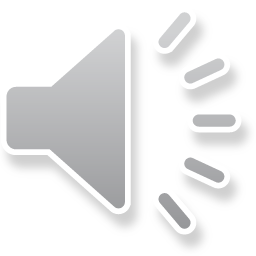 Current Project
Treatment = Removal & Biocontrol

4 Patch Reefs in Central KBay
~64,200 m2 (15.9 acres)
3 managed (51,000 m2)
1 control

Hatchery Raised Urchins
Juveniles outplanted at     ~15-20mm diameter
Target density ~2 urchins/m2
No “herding”
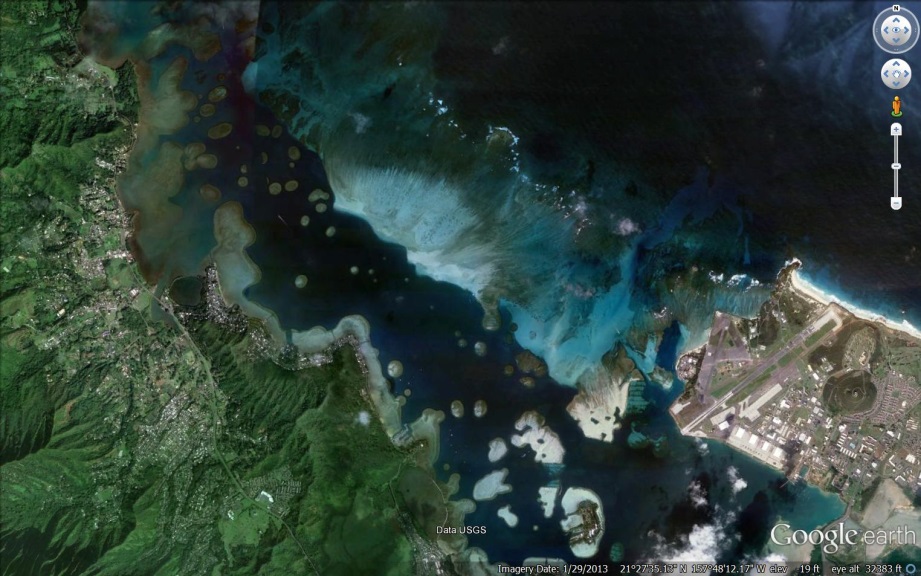 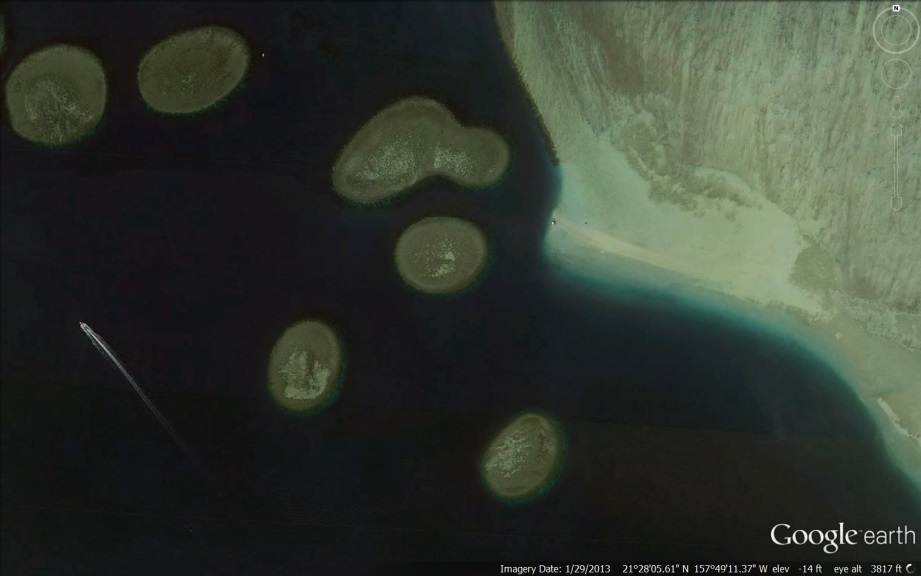 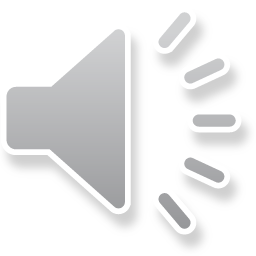 Preliminary Results
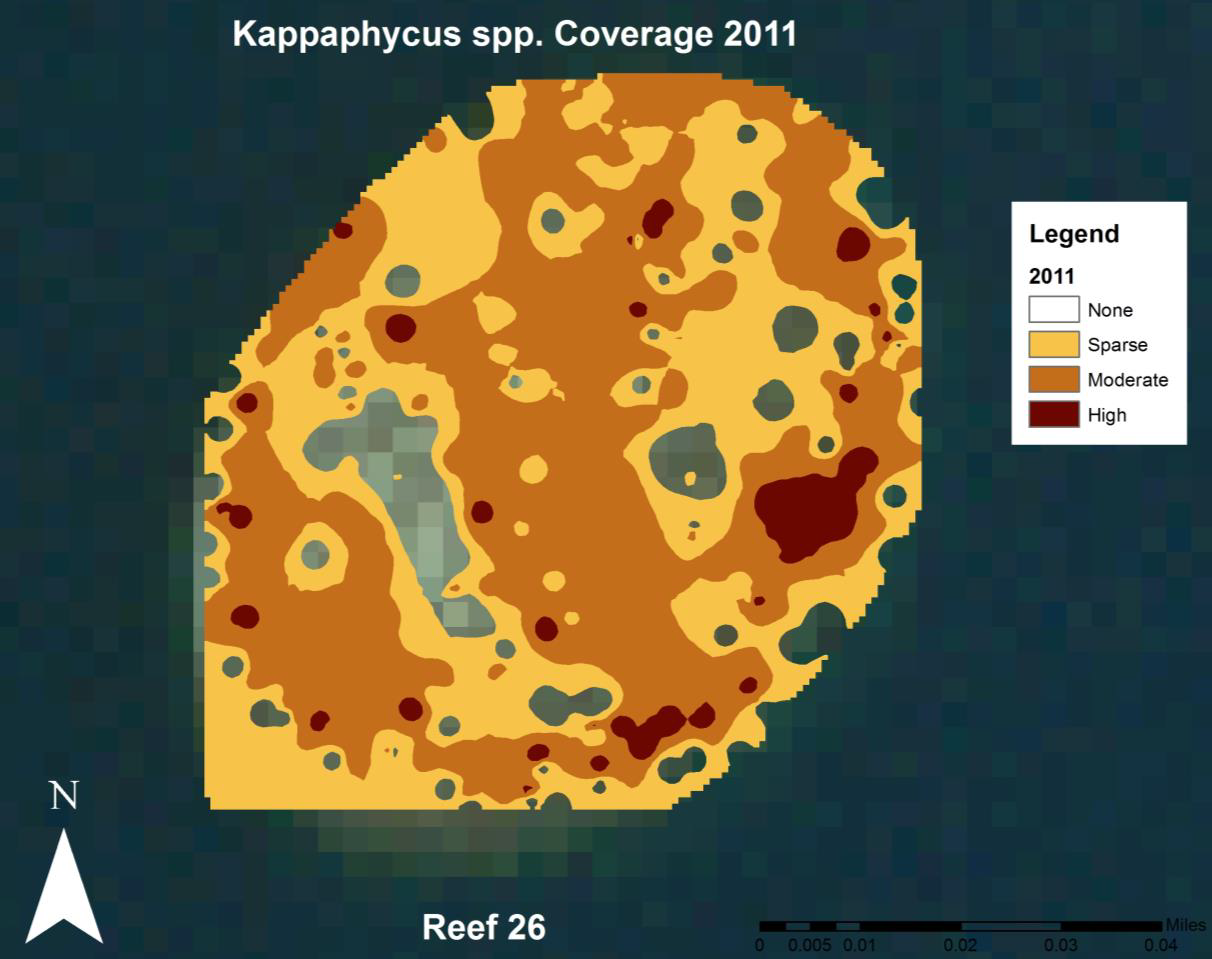 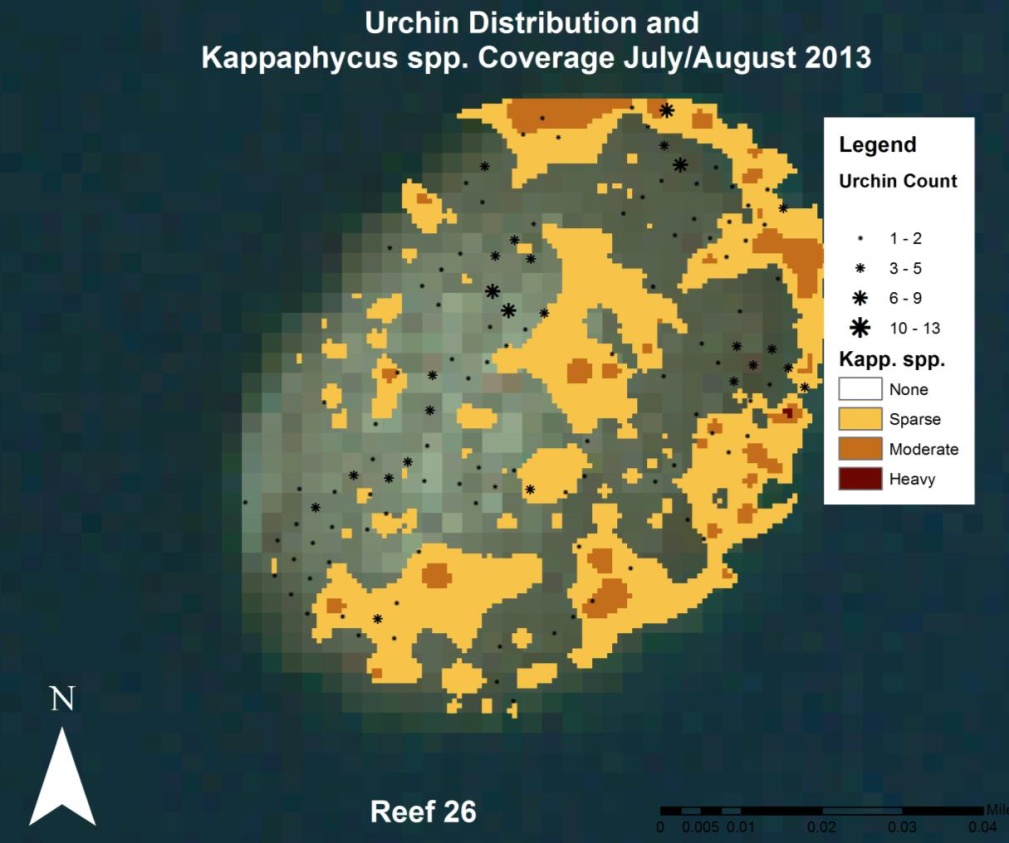 Reef 26: Kappaphycus/Eucheuma spp
~12,000 m2 (~3 acres)
11,053 lbs (5,014 kg) of  K/E removed
~42,000 hatchery raised juvenile urchins outplanted
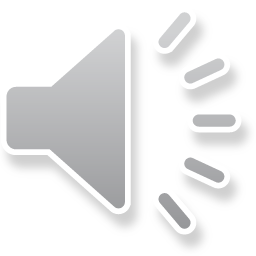 Preliminary Results
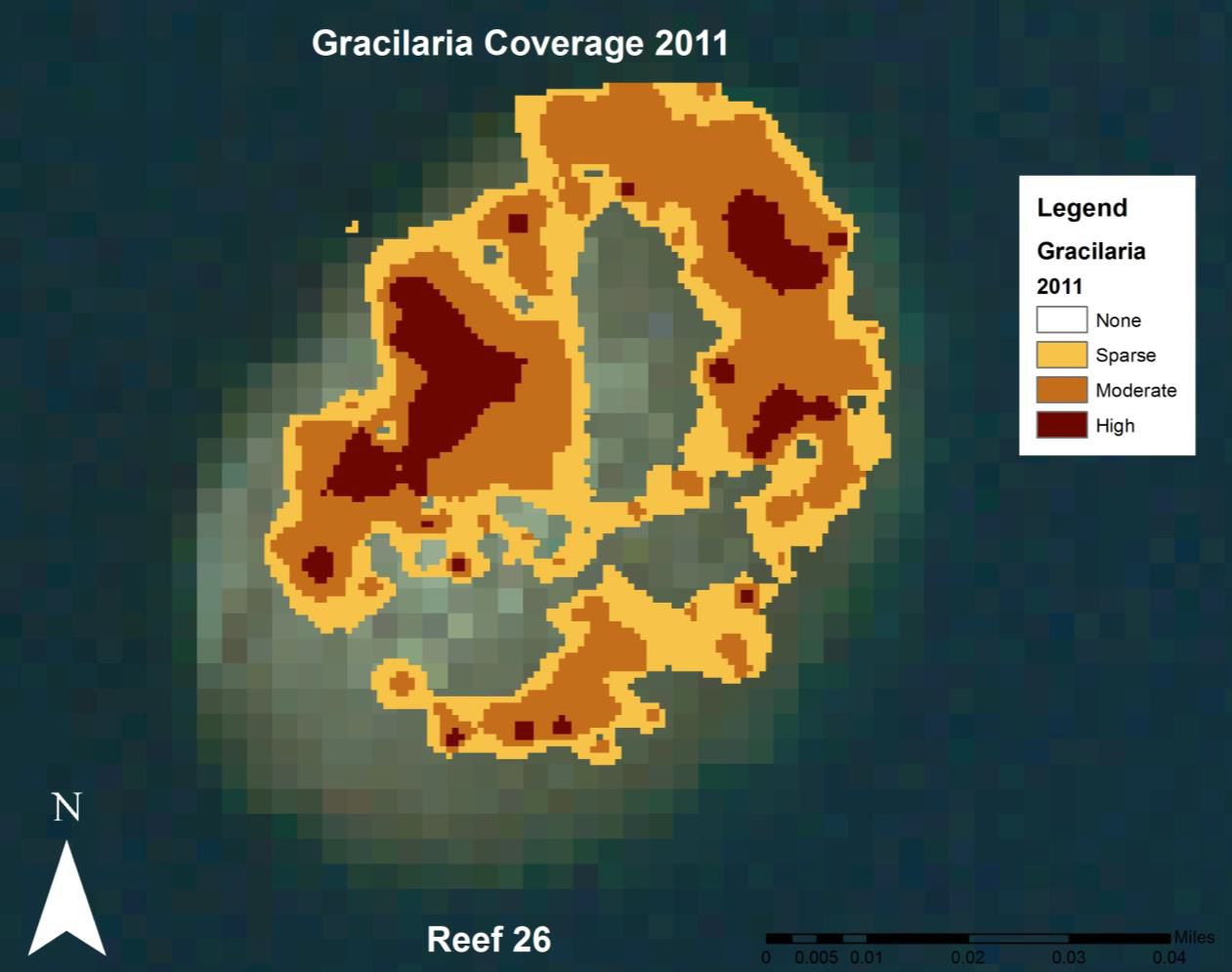 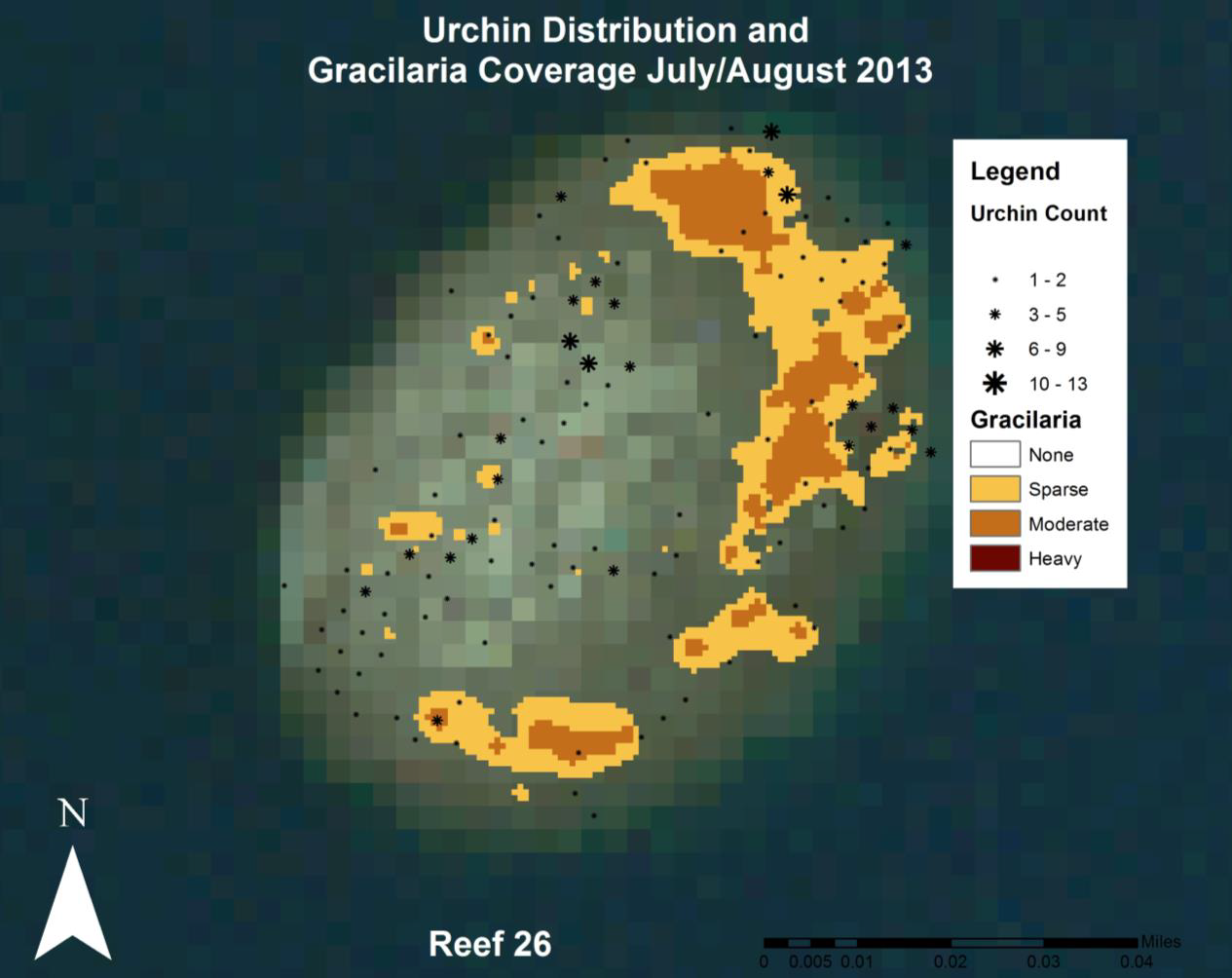 Reef 26: Gracilaria salicornia
~12,000 m2 (~3 acres)
Only small amounts mechanically removed
~42,000 hatchery raised juvenile urchins outplanted
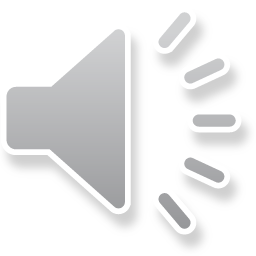 Preliminary Results
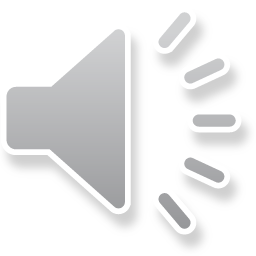 Preliminary Results
AS=Acanthophora spicifera, GS=Gracilaria salicornia, K/E=Kappahphycus/Euchema
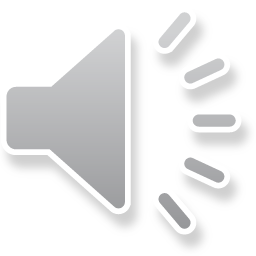 Preliminary Results
AS=Acanthophora spicifera, GS=Gracilaria salicornia, K/E=Kappahphycus/Euchema
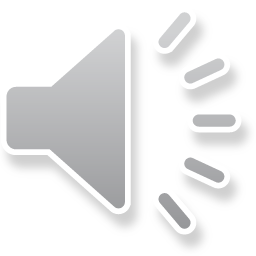 Hatchery Production
2012: 60,000 urchins released
2013 Jan – June: 27,670 (~70,000 expected for 2013)
Completed renovations doubling algae production
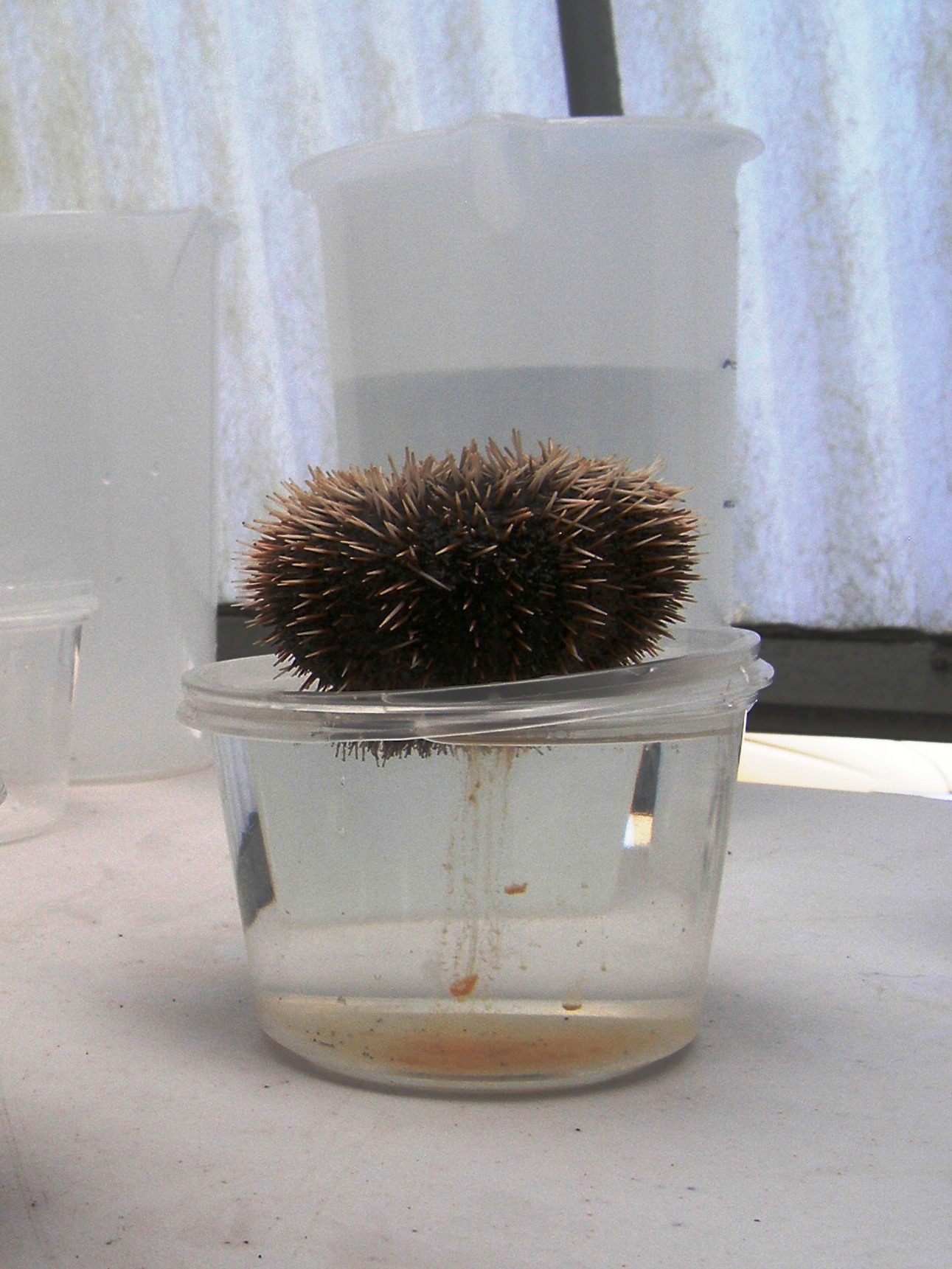 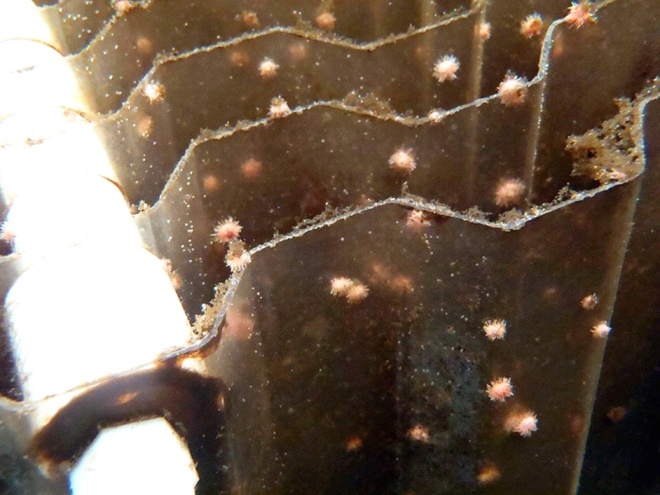 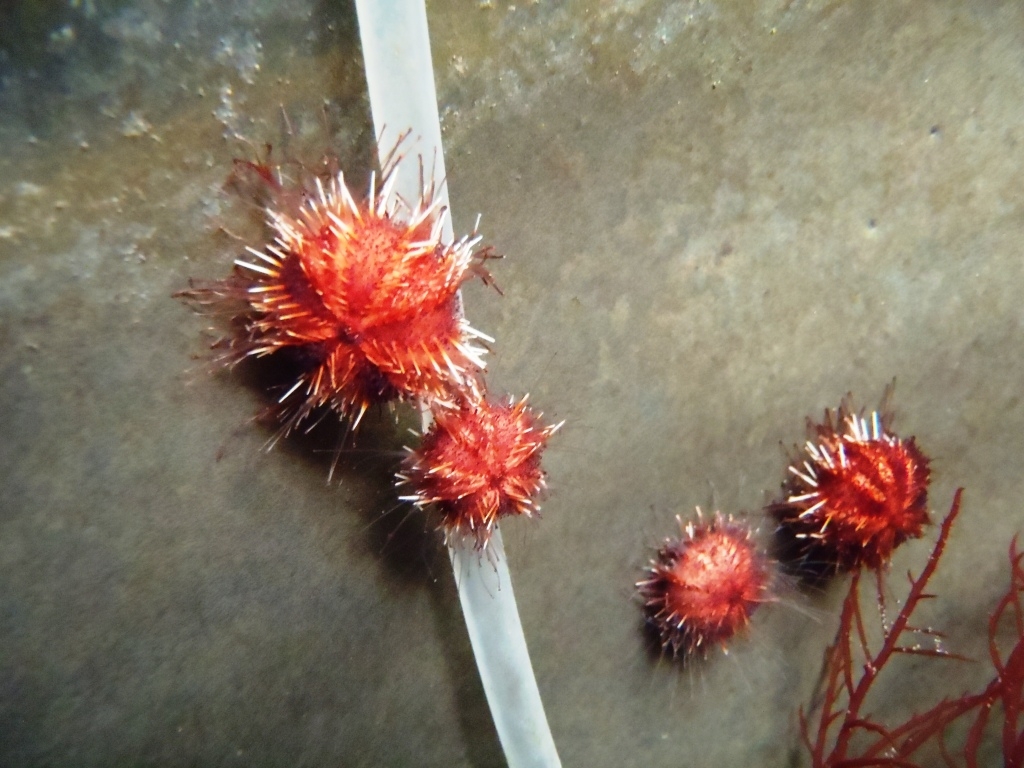 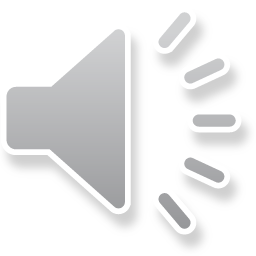 Future Work
Refine management tools
Targeted strategies for habitat and species
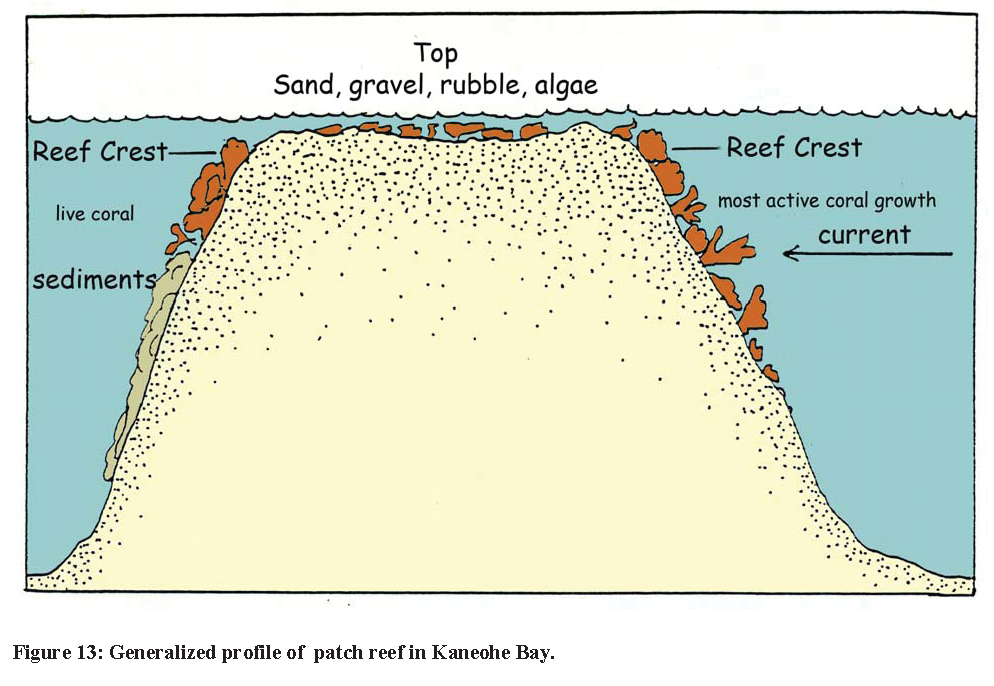 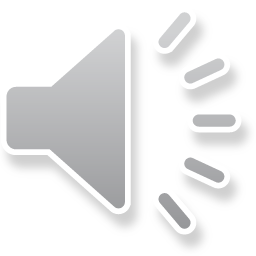 From Jokiel's Illustrated Scientific Guide to Kaneohe Bay. Typescript. 65 pp.
Future Work
Refine management tools
Determine optimal urchin density, outplant size
Determine if “maintenance density” is effective
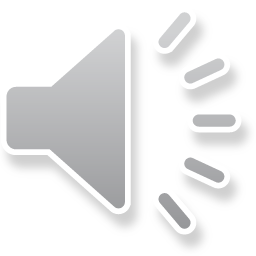 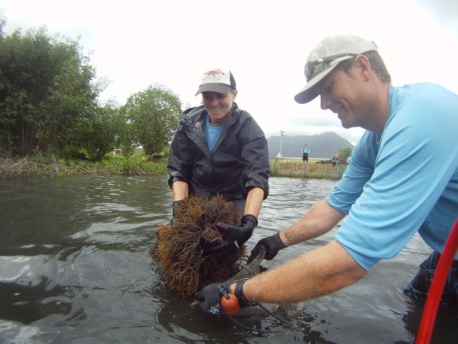 Mahalos!
AIS Monitoring, Super Sucker and Urchin Hatchery Crews
Work funded in part by:
NOAA Coral Reef Conservation Agreement
USFW Sport Fish Restoration Program
NOAA Estuary Restoration Act
Hawaii Invasive Species Council
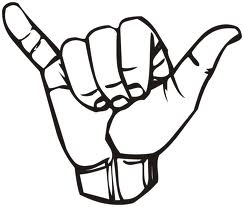 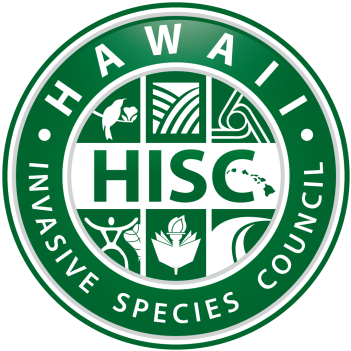 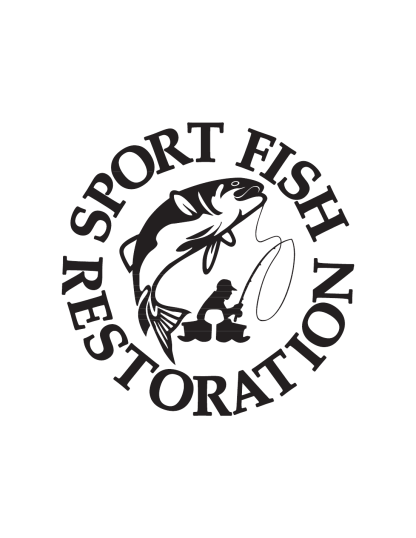 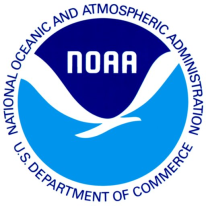 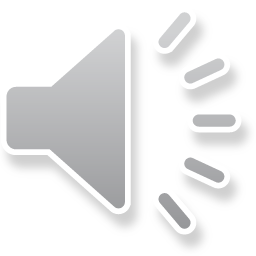 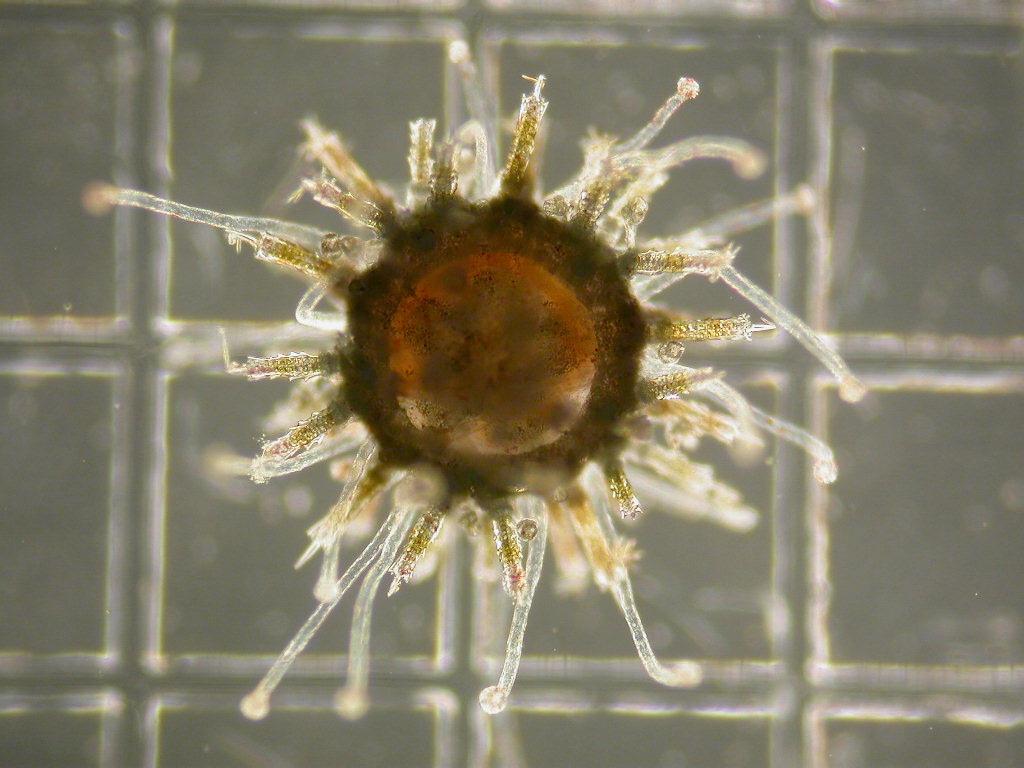 Questions?
Check us out on Facebook: www.facebook.com/noalienseaweed        			         www.facebook.com/sea.hatchery
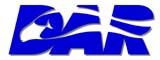 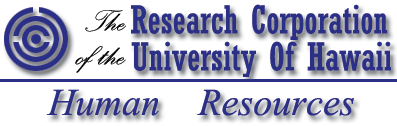 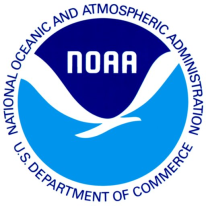 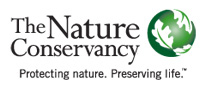 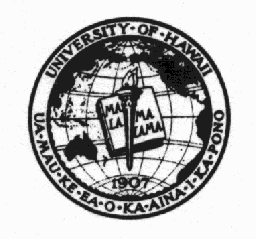 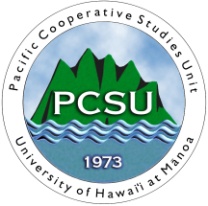 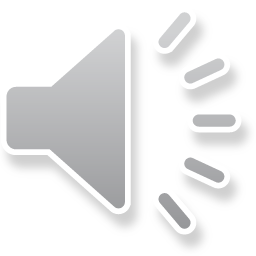